Los deportes
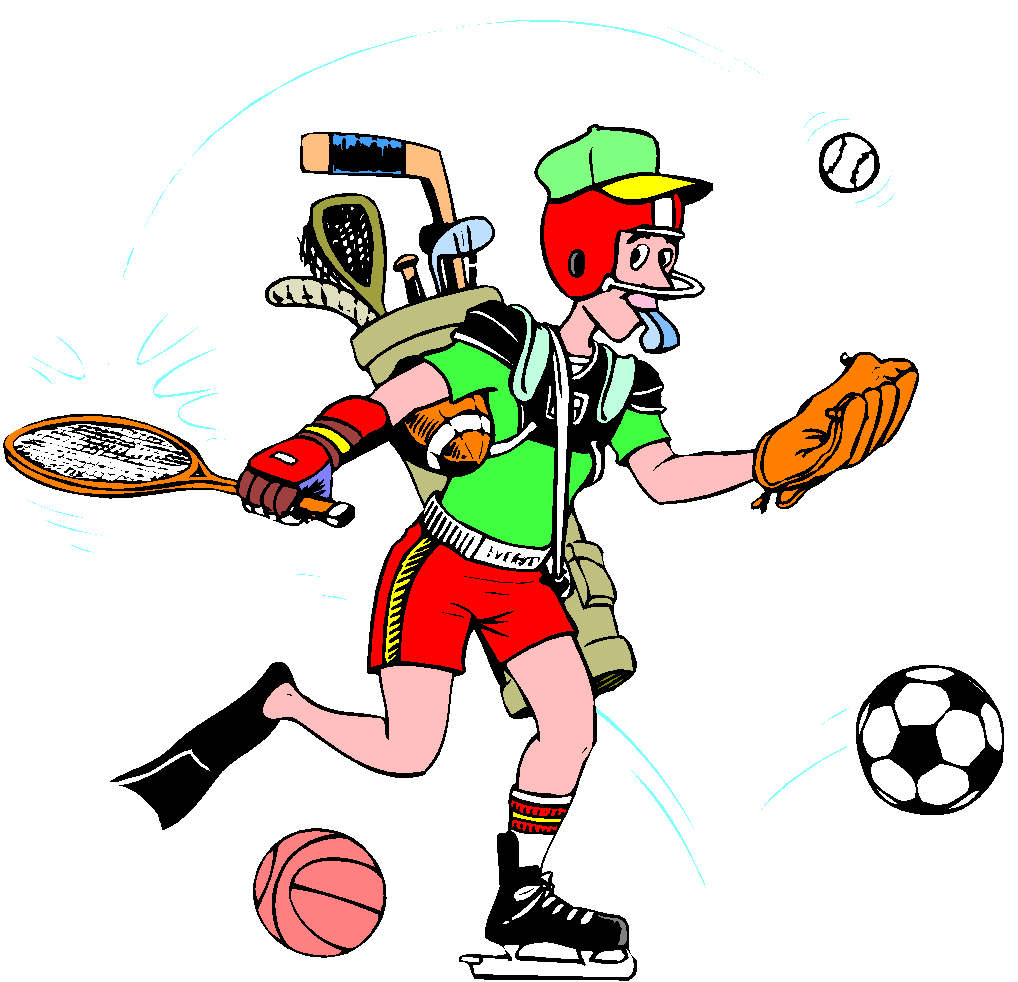 jugar al fútbol
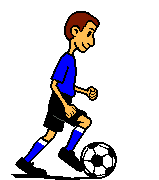 Juego al fútbol.
jugar al rugby
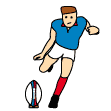 Juego al rugby.
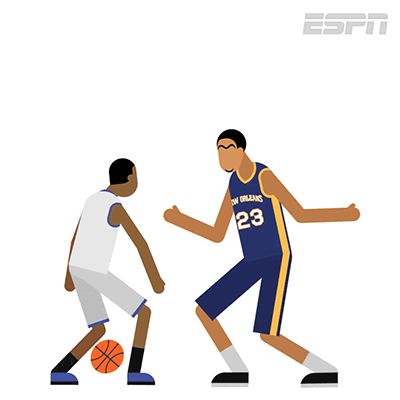 jugar al baloncesto
Juego al baloncesto
jugar al bádminton
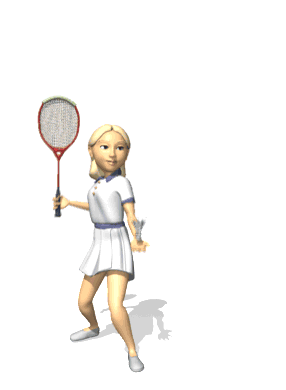 Juego al bádminton.
jugar al tenis
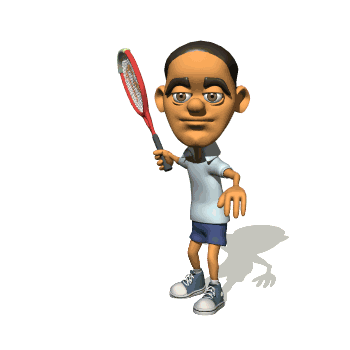 Juego al tenis.
patinar
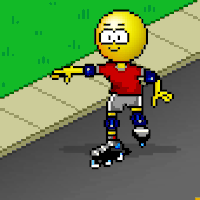 Patino.
jugar al hockey
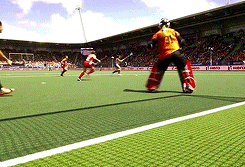 Juego al hockey.
hacer el monopatinaje
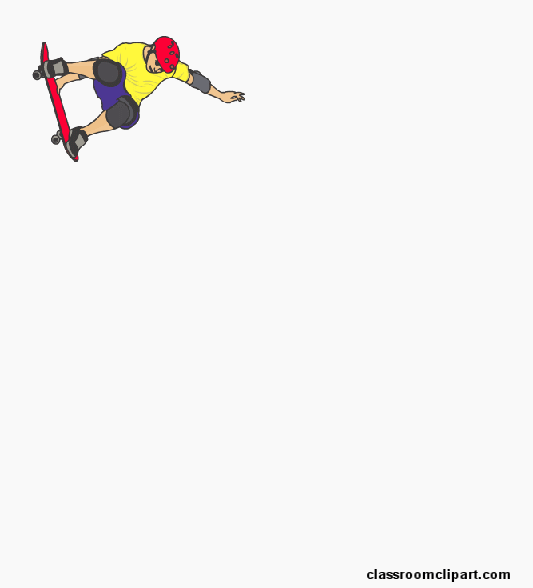 Hago el monopatinaje.
patinar sobre hielo
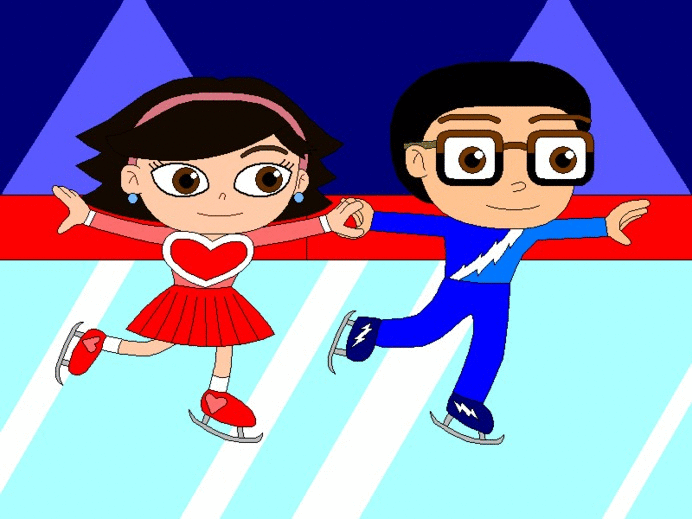 Patino sobre hielo.
montar en bici
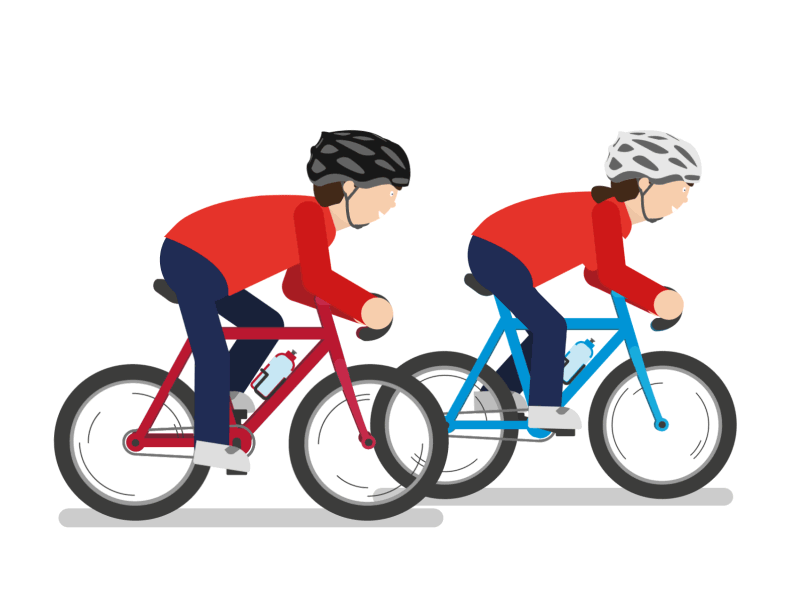 Monto en bici.
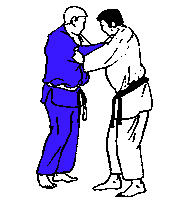 hacer el judo
Hago el judo.
jugar al tenis de mesa
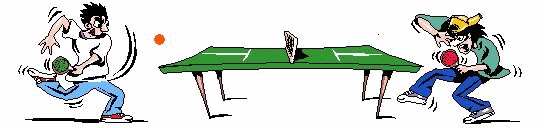 Juego al tenis de mesa.
esquiar
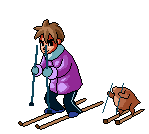 Esquío.
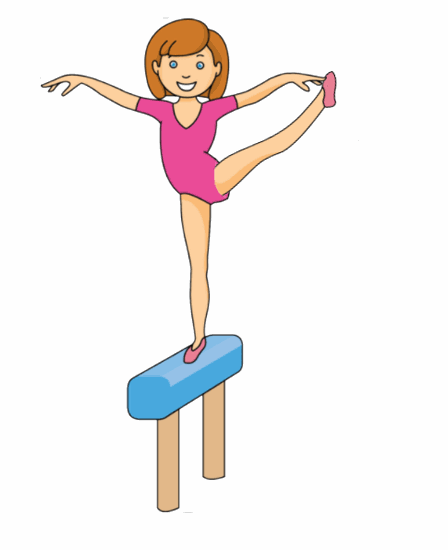 hacer la gimnasia
Hago la gimnasia.
nadar
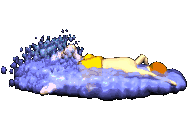 Nado.
bailar
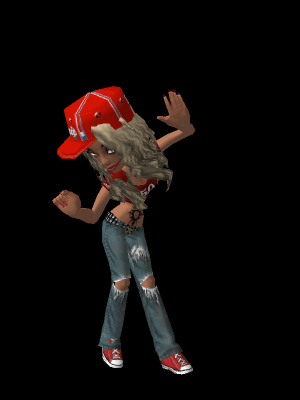 Bailo.
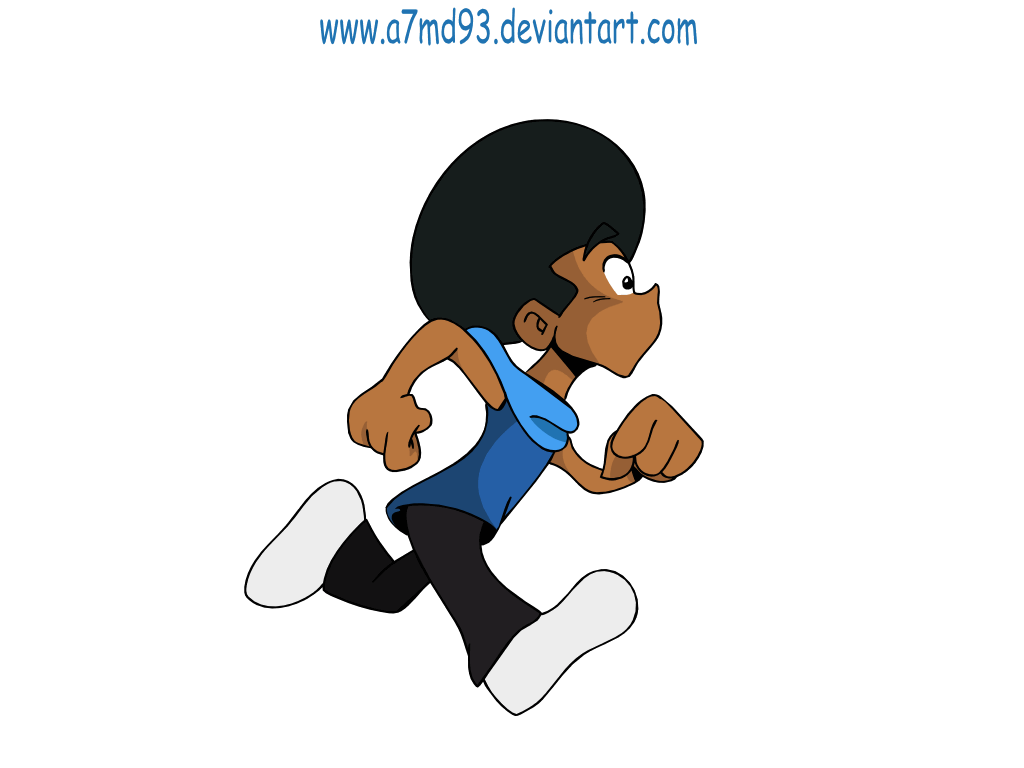 hacer el atletismo
Hago el atletismo.
montar a caballo
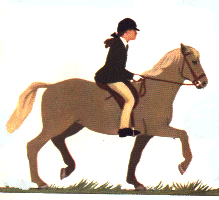 Monto a caballo.
¿Eres deportista?
Sí, me gusta … 

pero no me gusta …
Ejemplos
Me gusta hacer el judo
hacer el judo
Me gusta bailar
bailar
Me gusta montar a caballo
Montar a caballo
Haz frases
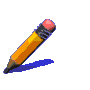 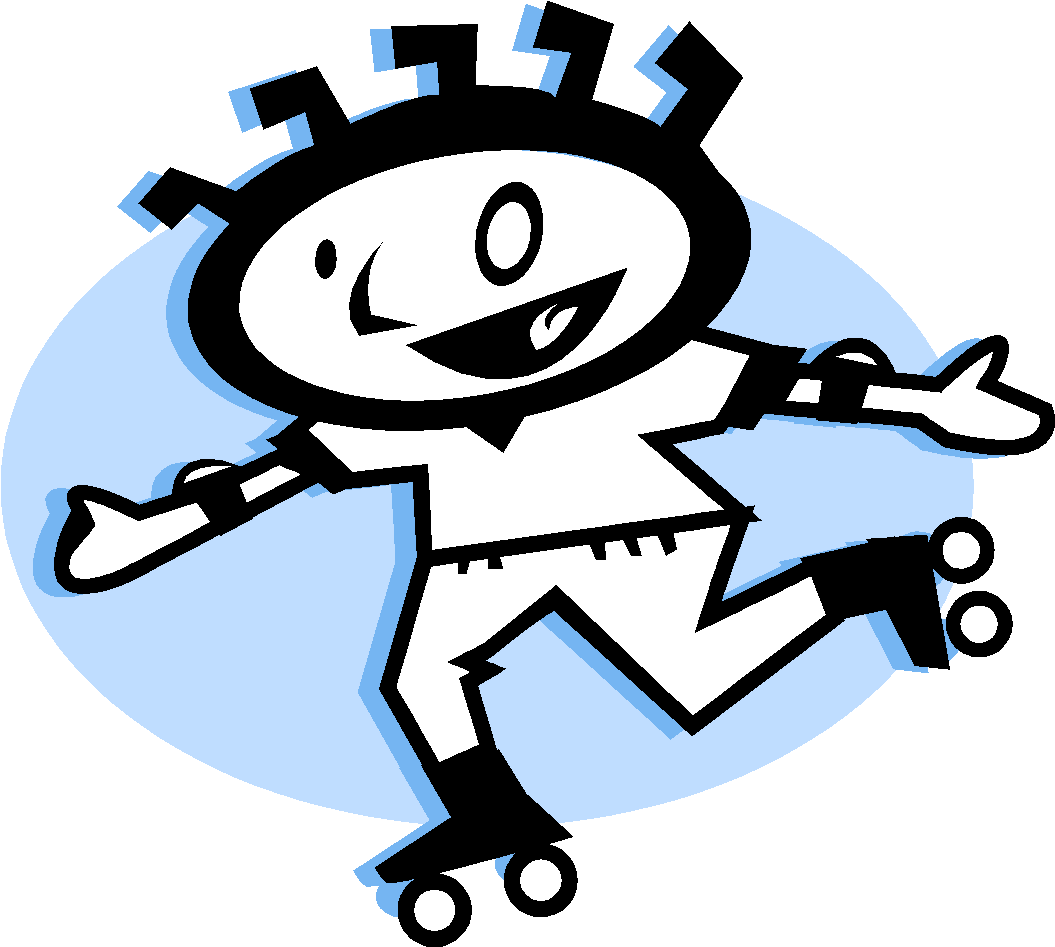 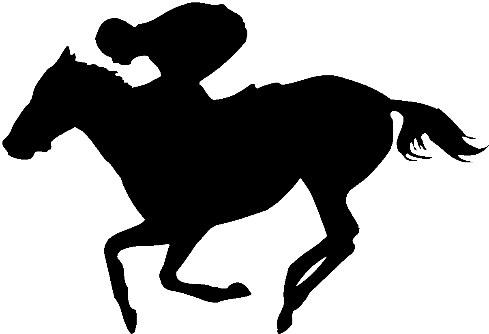 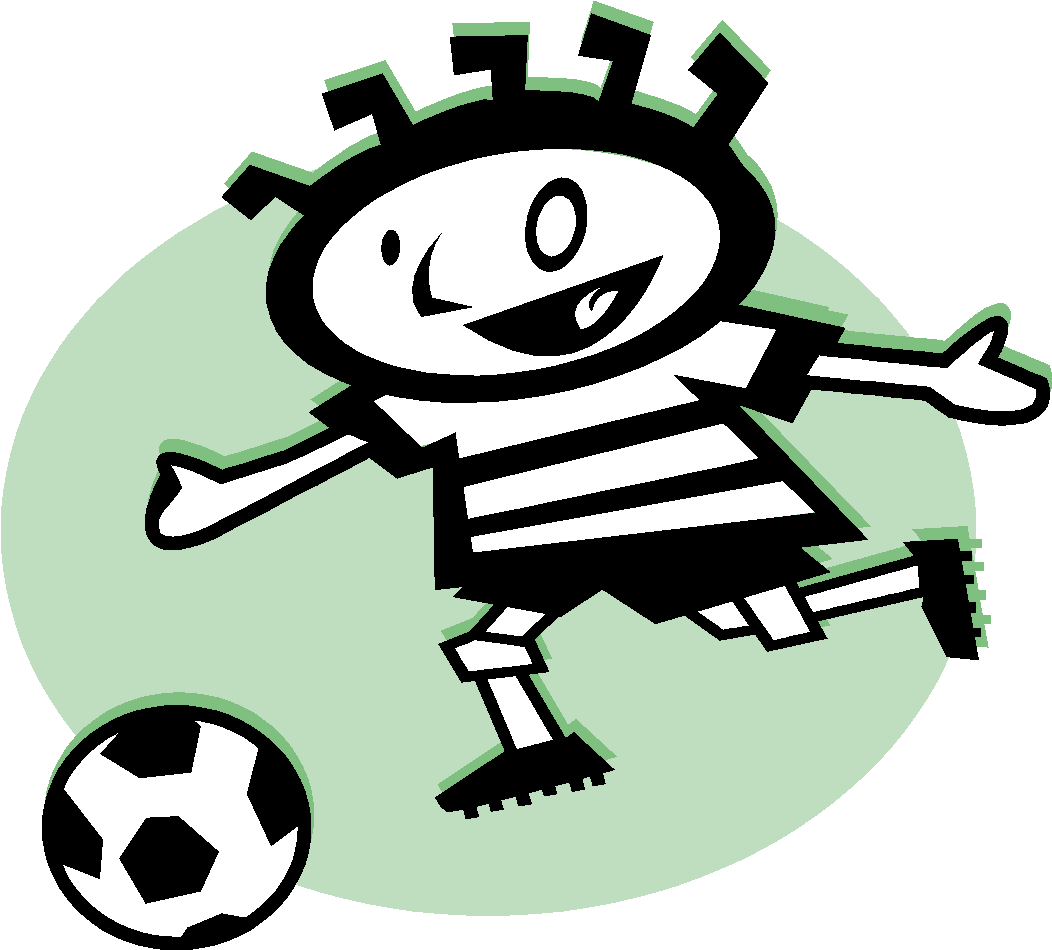 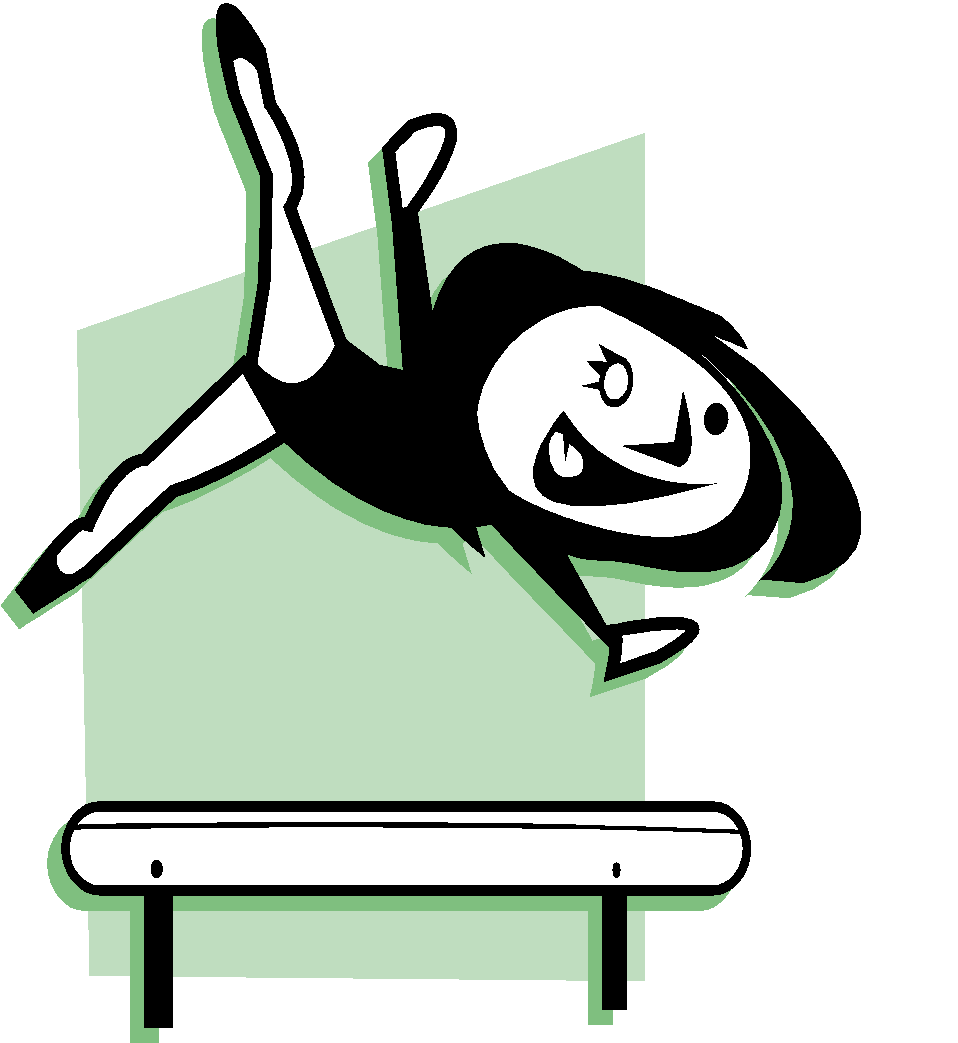 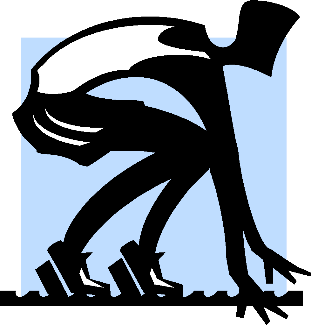 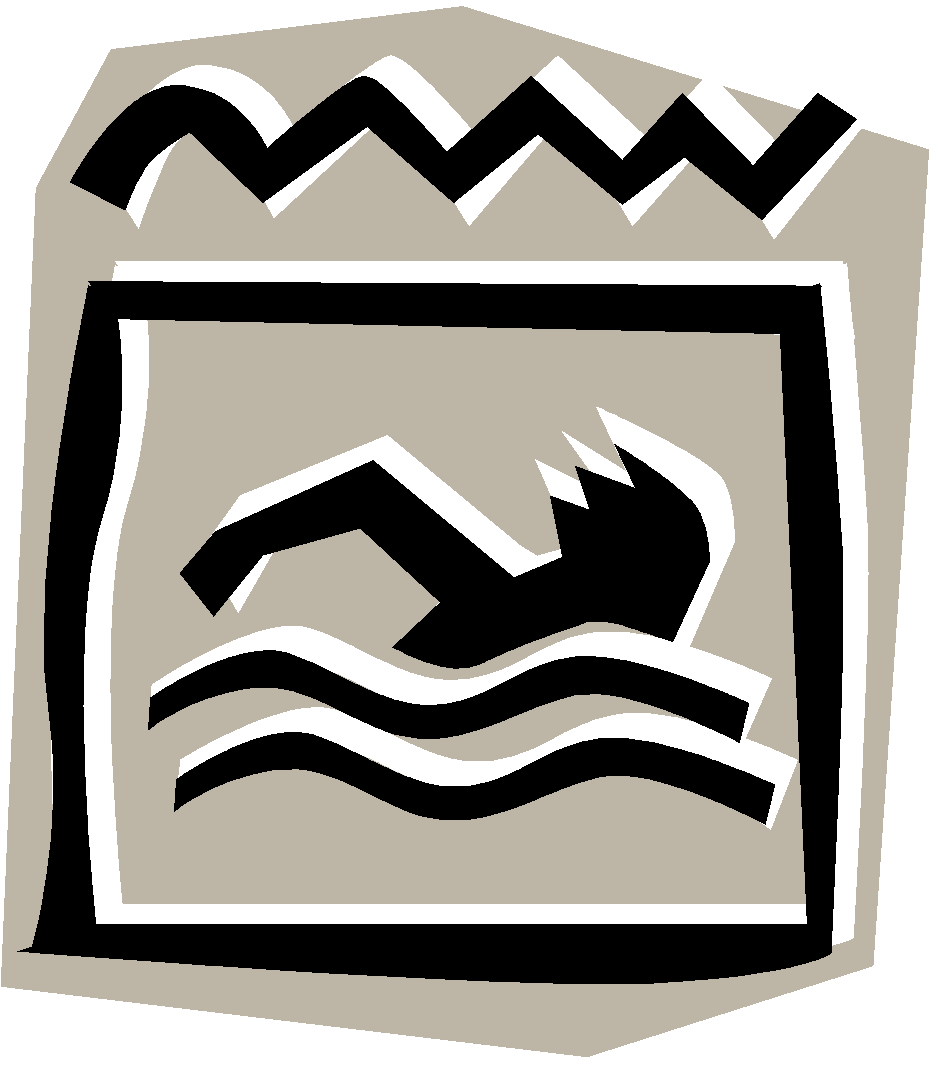 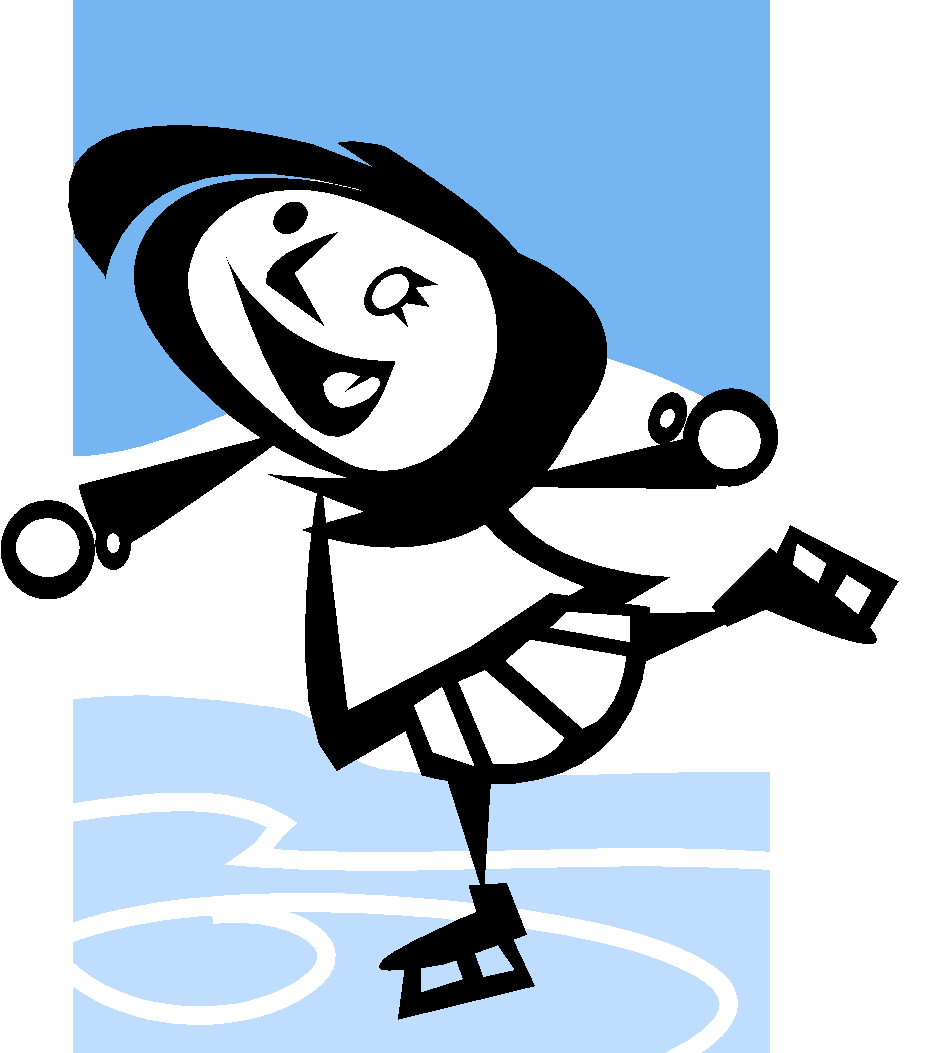 ¡Bravo!
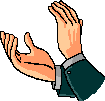 Los verbos cambian
Me gusta patinar			Patino
Me gusta nadar			Nad ___
Me gusta saltar			_______
Me gusta montar			_____________
Me gusta bailar			_____________
Me gusta correr			_____________
Me gusta hacer			Hago
Me gusta jugar			Juego
Me gustan los deportes…

Me gustan …….

pero

No me gustan …..

Yo juego mucho / siempre / poco al … 

Juego los sábados.

Yo no patino.
Continuamos
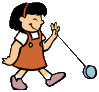 ¡Genial!
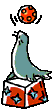 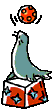 Se acabó
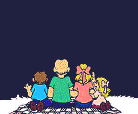